CLASSIC ROADSIDE
Wellington
Manners St - Te Aro
PANEL ID: WELL49-151
4,911Yes
Orientation:Physical Size:
Daily Visuals:Illuminated:
110°6 x 9m
This spectacular panel in the heart of Wellington faces audiences travelling up Manners St and Dixon St, as well as pedestrians criss-crossing Te Aro Park. Dominated by restaurants, bars and nightclubs makes the area the nightlife hub of town. Courtenay Pl is nearby. This panel is perfect for promoting premium beverages. Businesses in the vicinity include Rebel Sport, Platypus Shoes, Bargain Chemist and McDonald’s. This location is a standout for audiences that visit Telco Stores, Outdoors Stores, Office Supplies, Travel Agents and more (LANDMARKS ID).
Find on Google Maps
Find on Google Maps
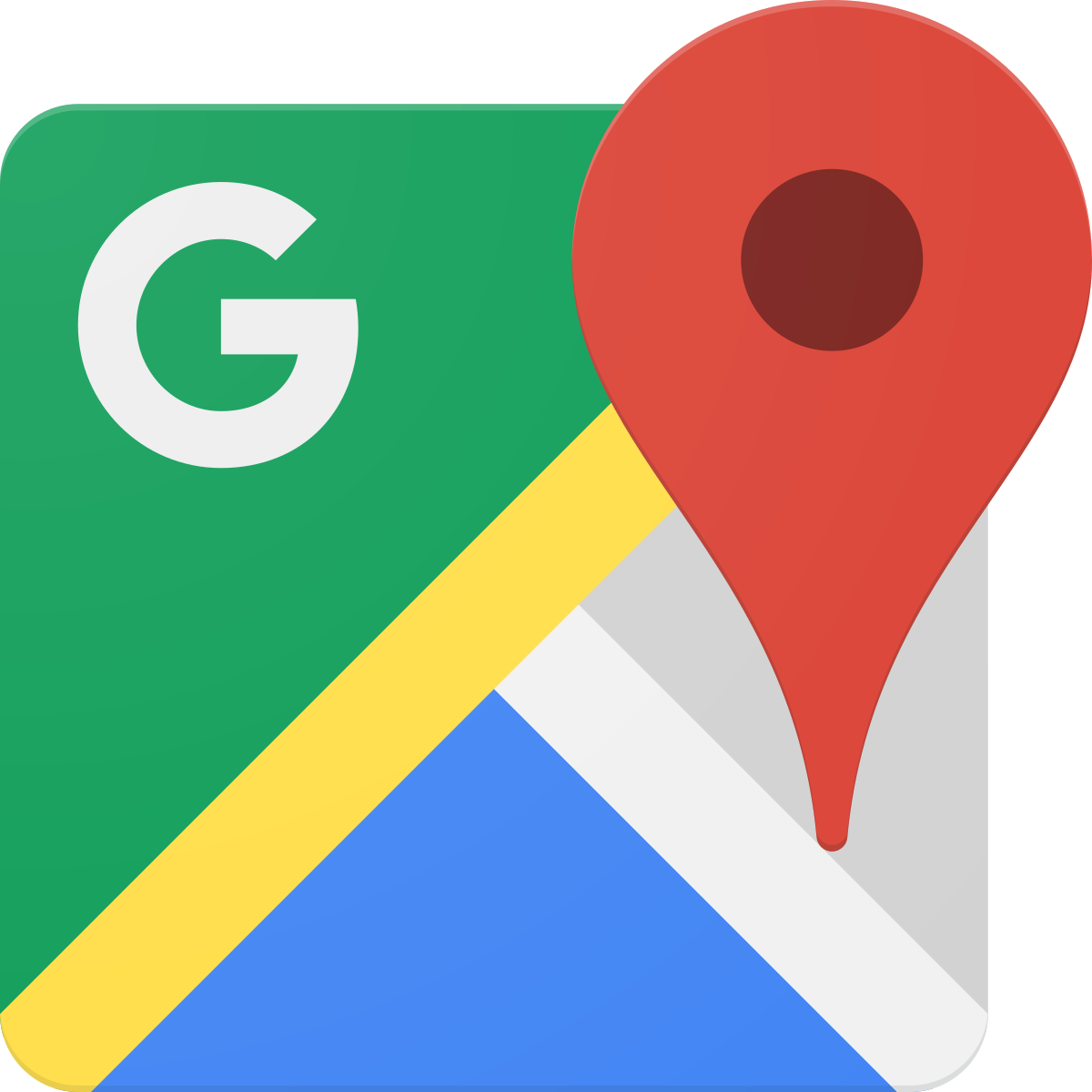 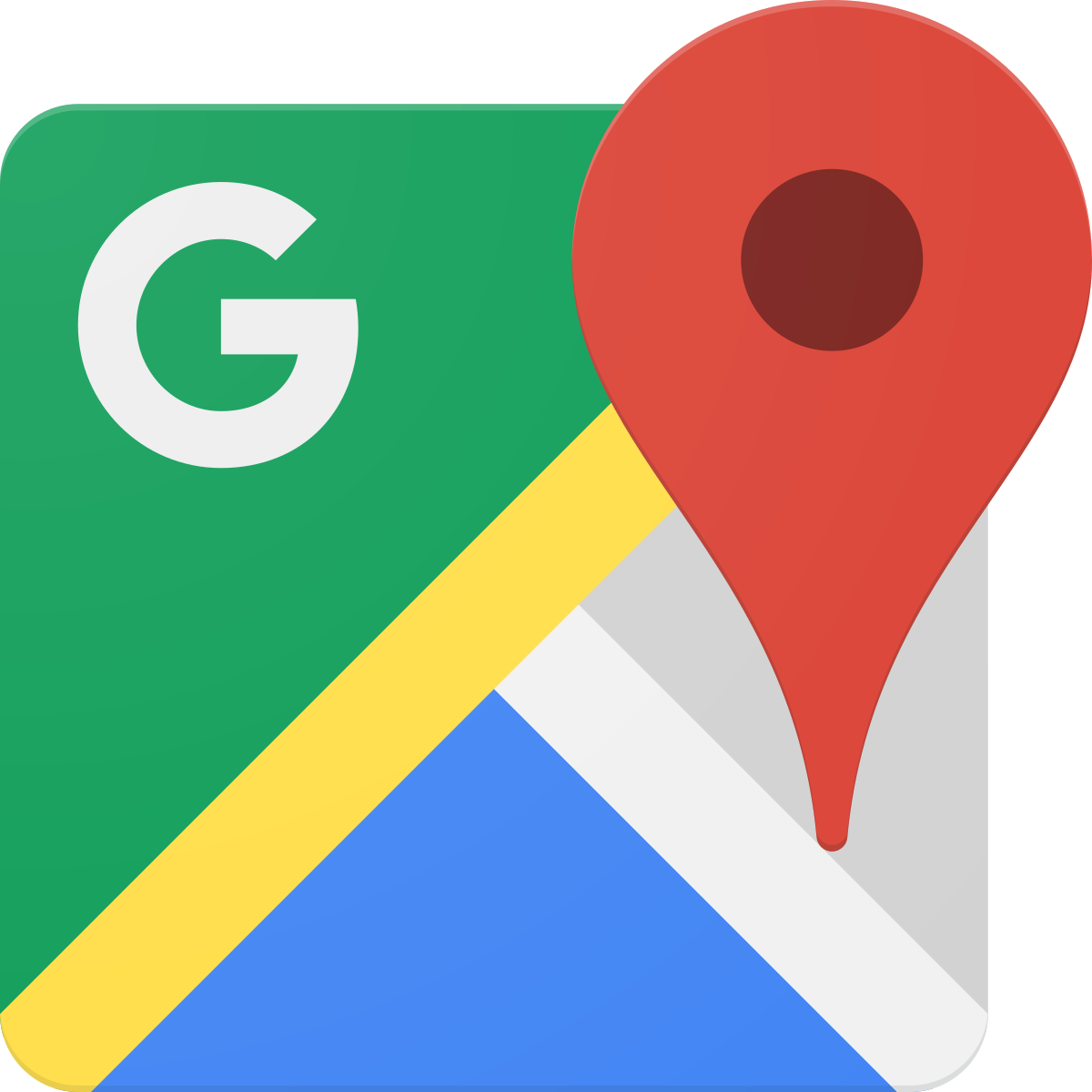